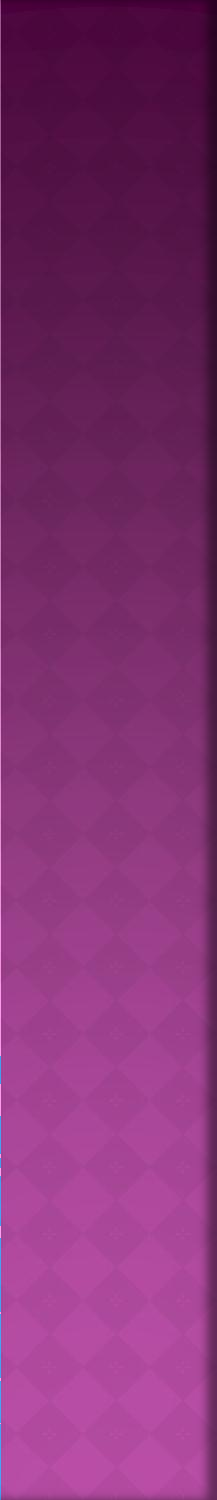 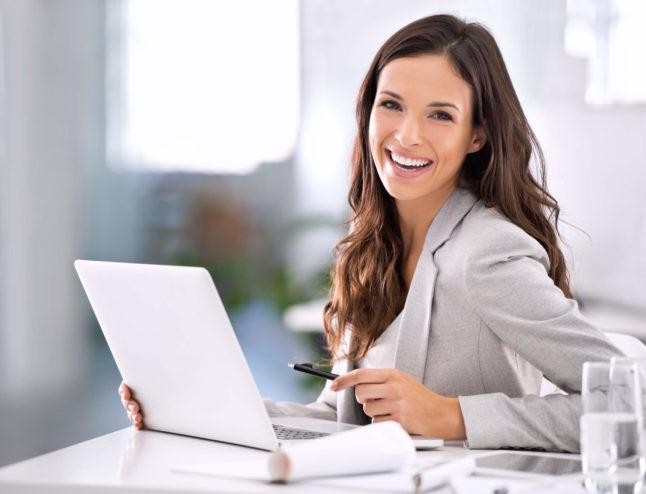 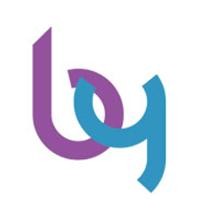 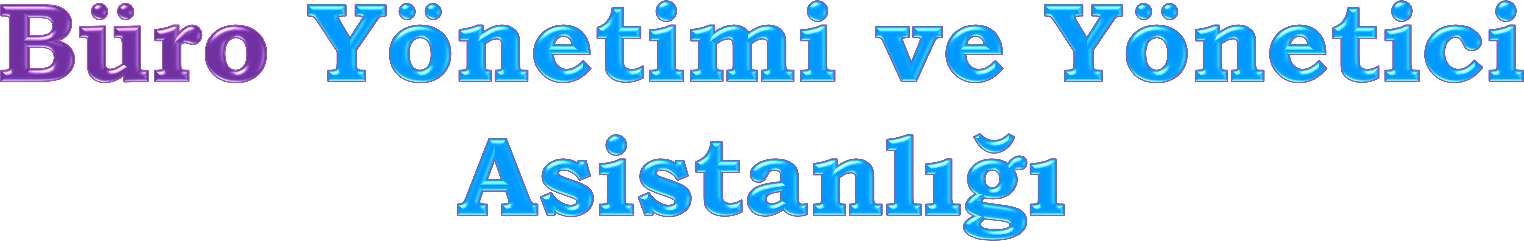 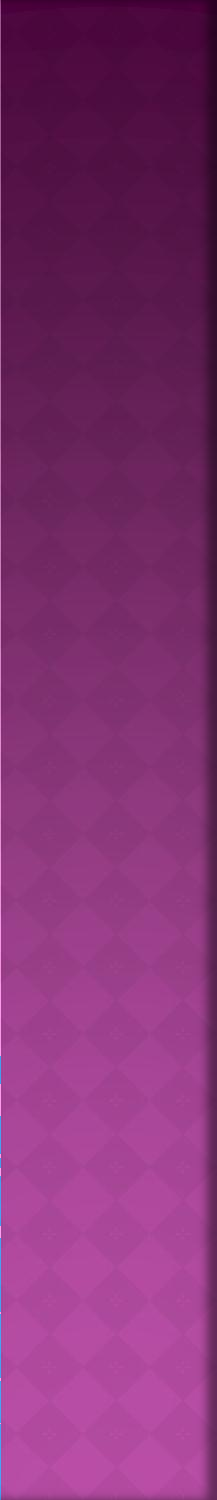 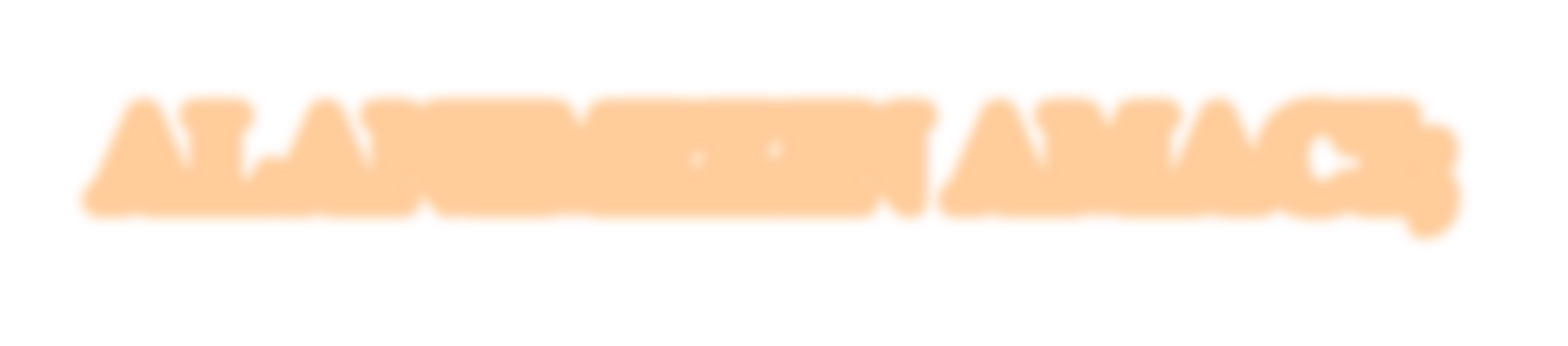 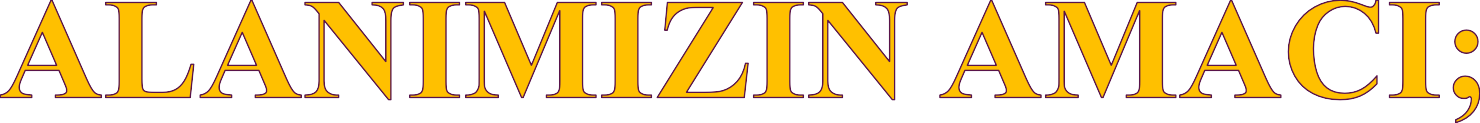 ⦿ Kamu kurum ve  kuruluşları ile özel
sektör işletmelerinde  yöneticilerin ofis
çalışmalarına katkı  sağlamak ve büro  faaliyetlerinde
bulunmak üzere görev  alabilecek nitelikli  insan gücü
yetiştirmektir.
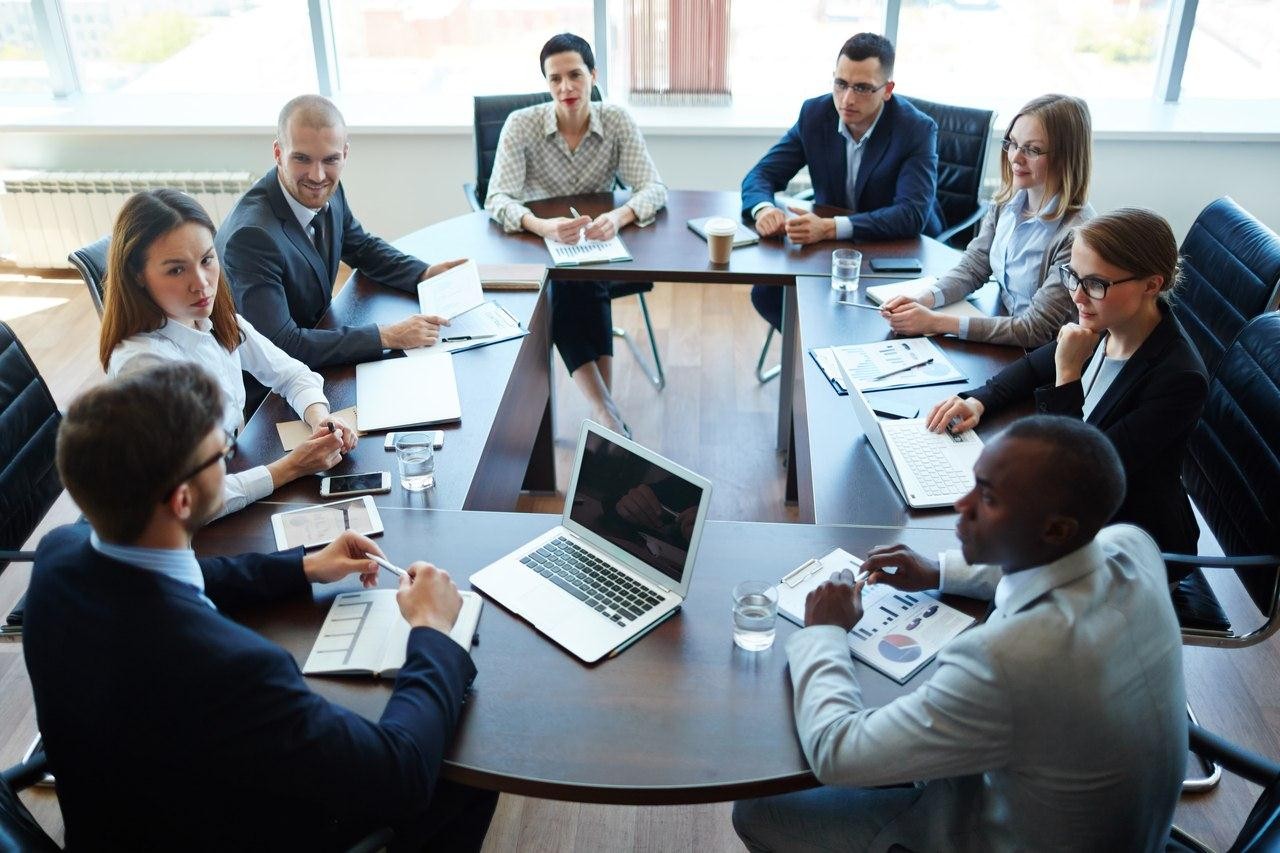 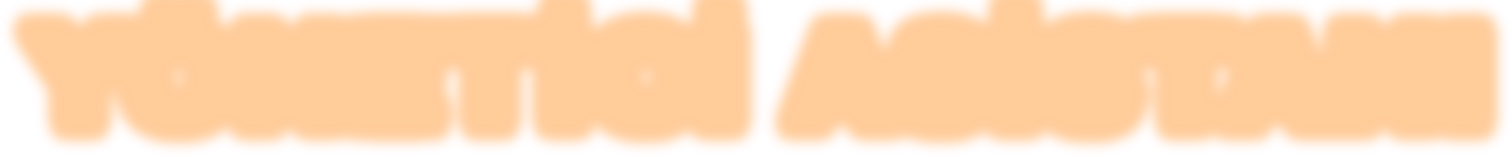 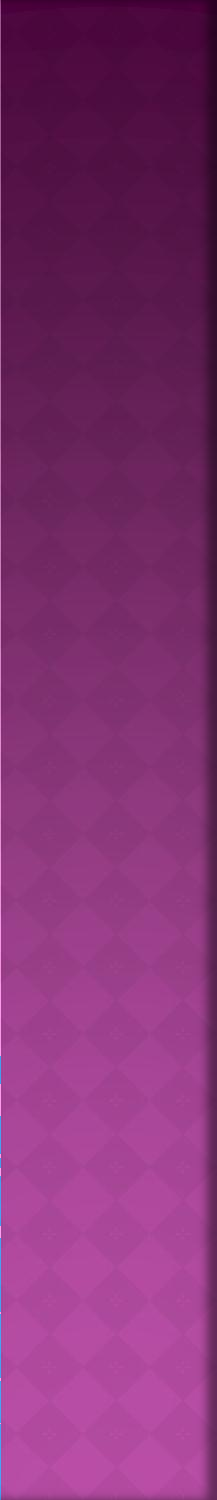 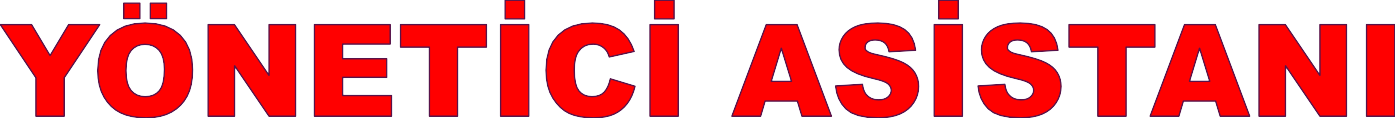 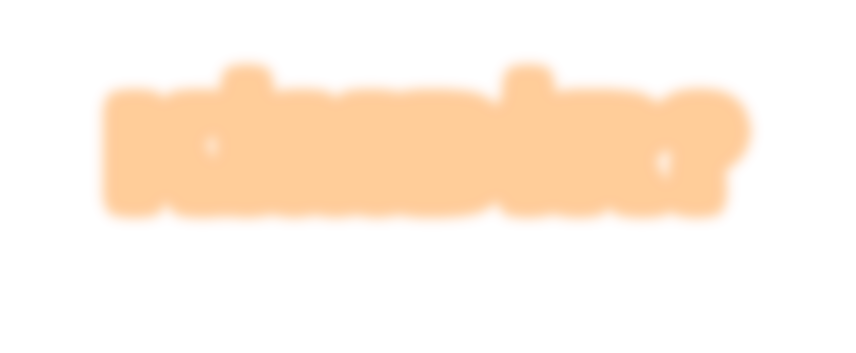 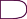 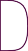 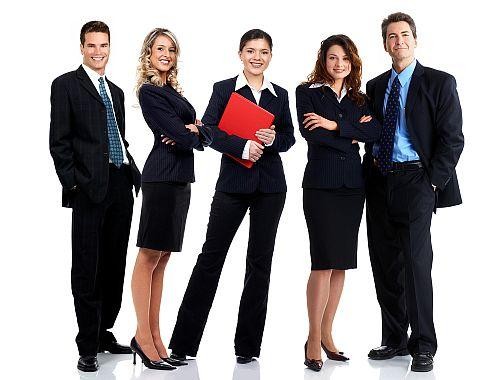 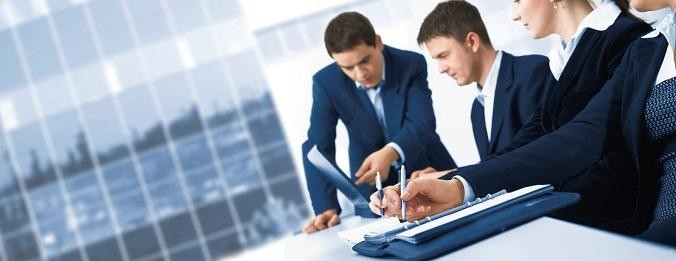 ⦿ Yönetici asistanı; yönetim bürolarını idare eden,  yöneticinin iletişim enformasyonunu ve zamanını
organize ederek daha verimli çalışmasını sağlayan, büro  makinelerini kullanarak büro yönetimini uygulayan,
belge ve sunum hazırlayan, dosyalama işlemlerini
yürüten, toplantı ve seyahat organizasyonları yapan  nitelikli kişilerdir.
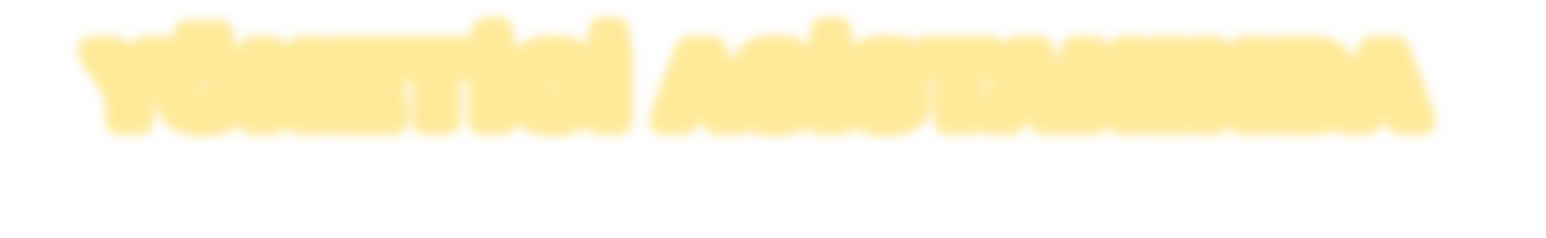 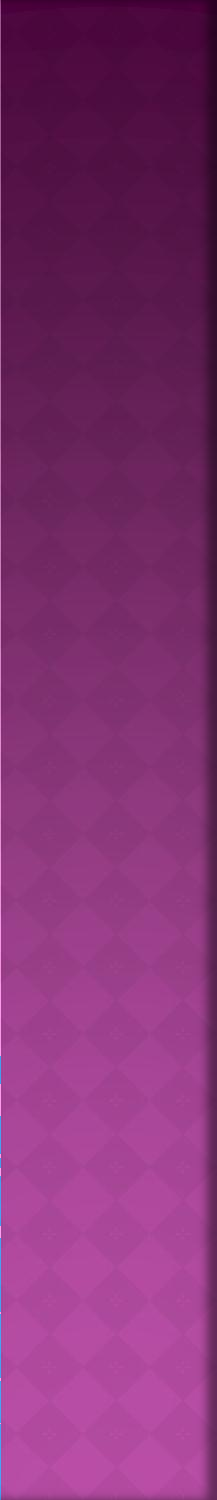 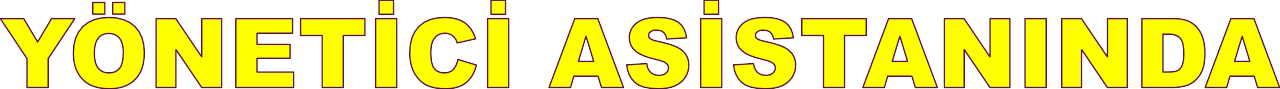 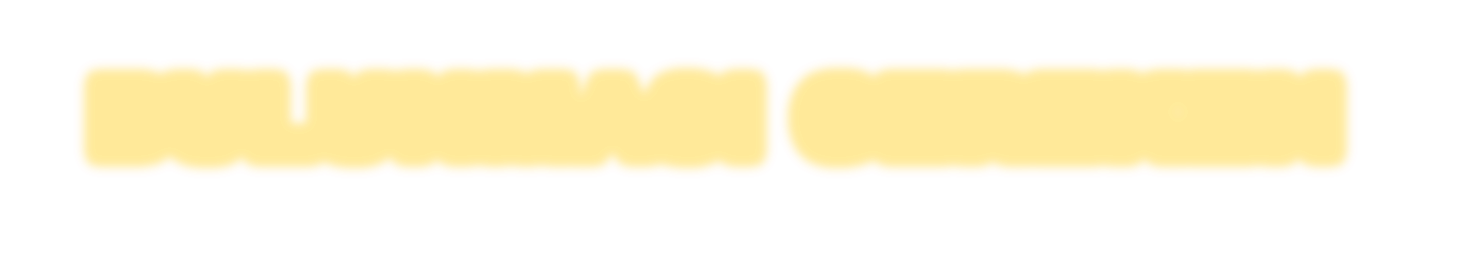 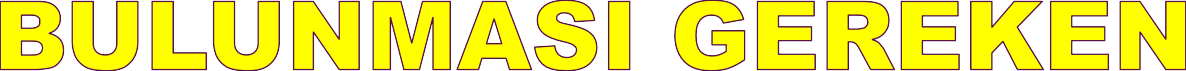 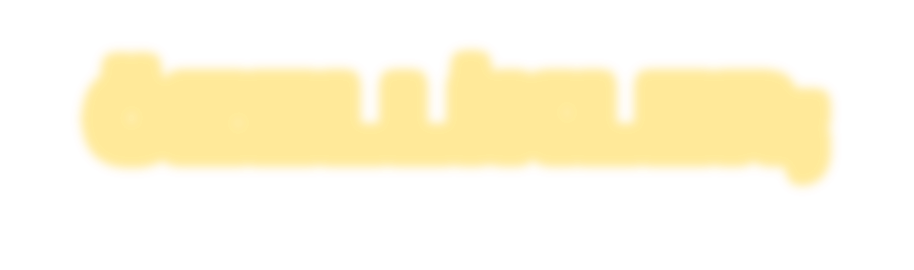 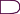 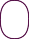 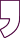 ⦿ Kendini iyi ve rahat ifade edebilmeli
⦿ İnsanlarla iletişime ve yeniliklere açık olmalı
⦿ Toplantılarda yönetim bilgisine sahip olmaları
⦿ Hızlı öğrenebilmeli ve pratik olmalı
⦿ Zaman yönetimi ve planlaması hakkında becerili olması
⦿ Büro teknolojilerini etkin kullanabilmeli
⦿ İş hayatındaki sözsüz iletişim hakkında bilgi sahibi  olması
⦿ Karar verme ve problem çözme yeteneklerinin olması
⦿ Etkili sunum ve geri bildirim metodlarını uygulamaları
⦿ Protokol ve görgü kurallarını bilmesi
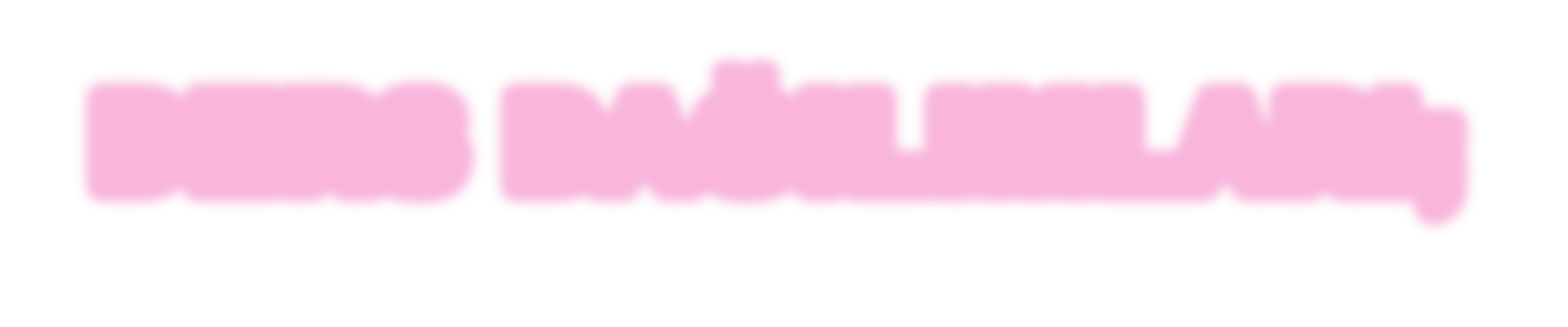 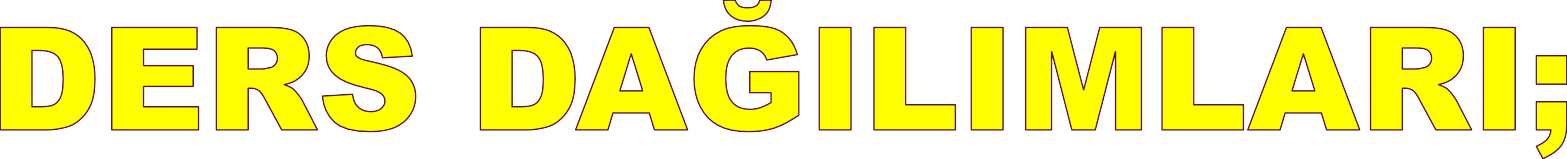 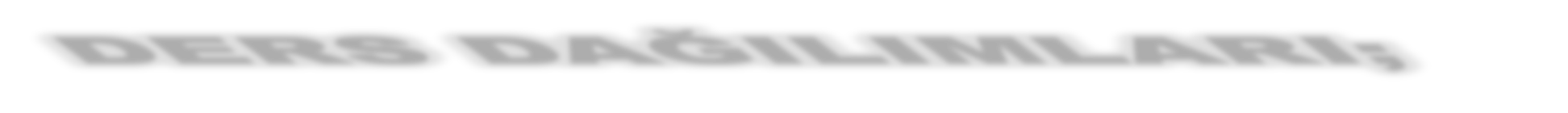 ⦿9. SINIF
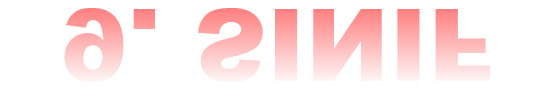 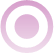 ⦿ Mesleki Gelişim Atölyesi
⦿ Büro Teknolojileri
⦿ Klavye Teknikleri
⦿ Temel Hukuk
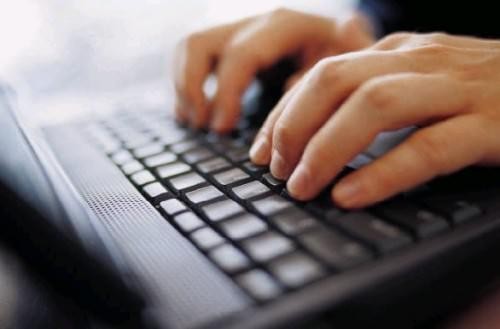 9. SINIF MESLEK DERSLERİ VE  KAZANIMLARI
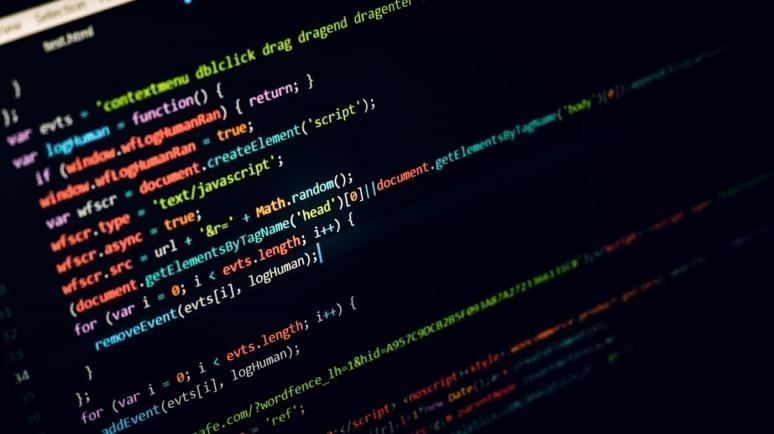 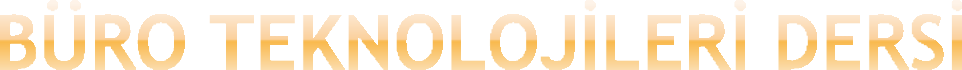 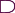 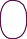 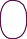 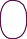 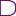 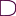 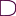 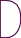 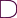 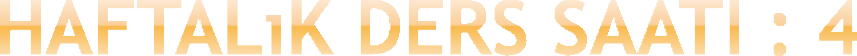 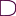 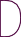 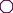 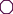 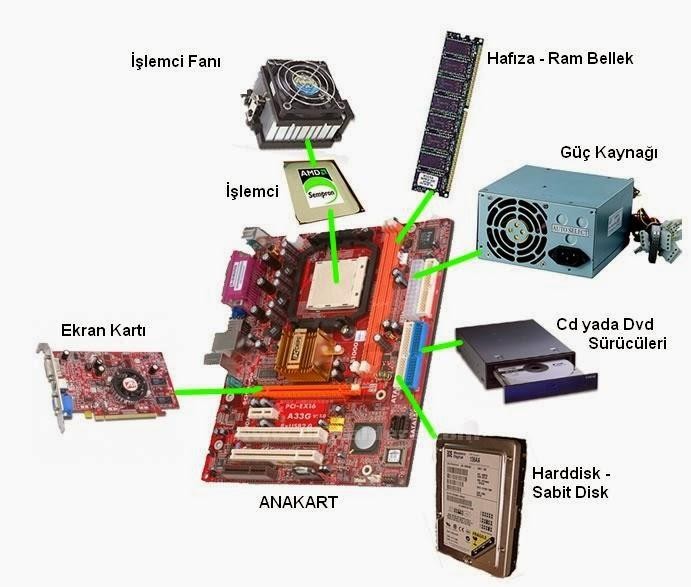 Dersin Amacı :
Bu	derste;	büro	teknolojileri,
bilgisayar	donanım
ve	yazılım
programları kullanma ile ilgili  bilgi ve becerileri kazanmanız  amaçlanmaktadır.
7
9. SINIF MESLEK DERSLERİ VE  KAZANIMLARI
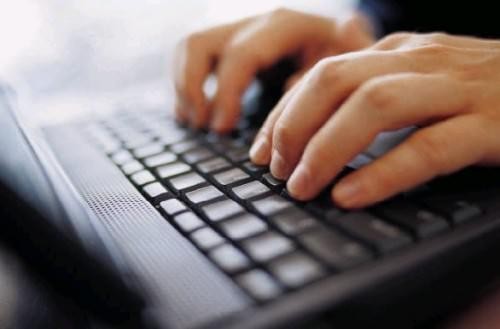 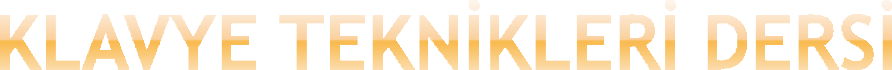 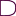 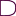 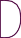 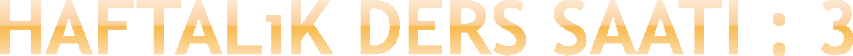 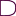 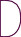 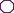 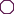 Dersin Amacı :

Bu derste; tuşlara doğru teknikle vurma, süreli metin  yazma işlemleri ile ilgili bilgi ve becerileri kazanmanız  amaçlanmaktadır.
8
9. SINIF MESLEK DERSLERİ VE  KAZANIMLARI
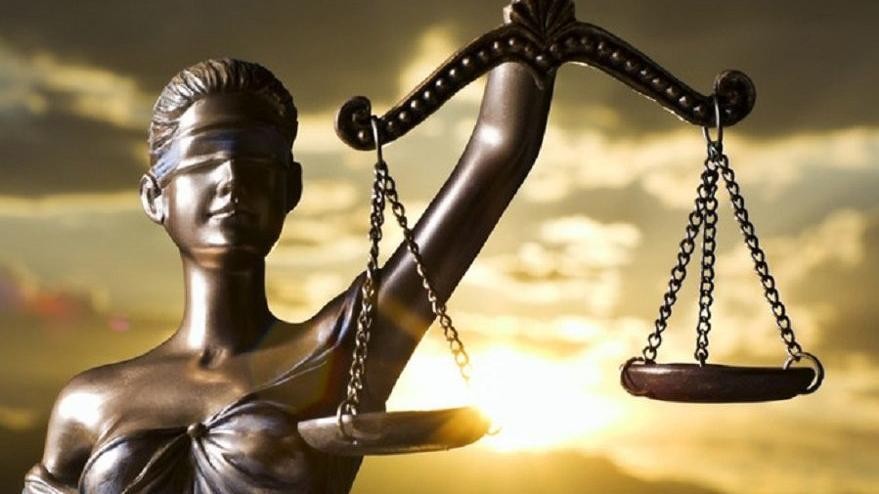 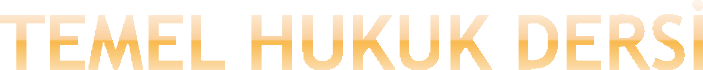 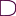 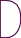 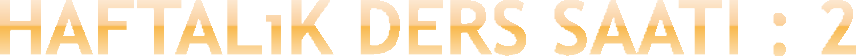 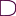 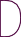 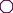 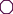 Dersin Amacı :

Bu	derste;	temel	hukuk	ile	ilgili	bilgi	ve	becerileri  kazanmanız amaçlanmaktadır.
9
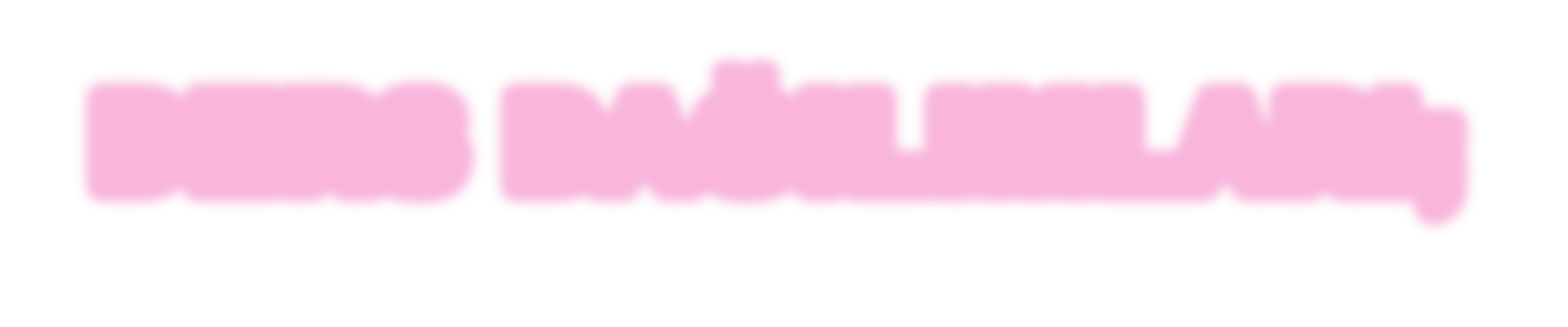 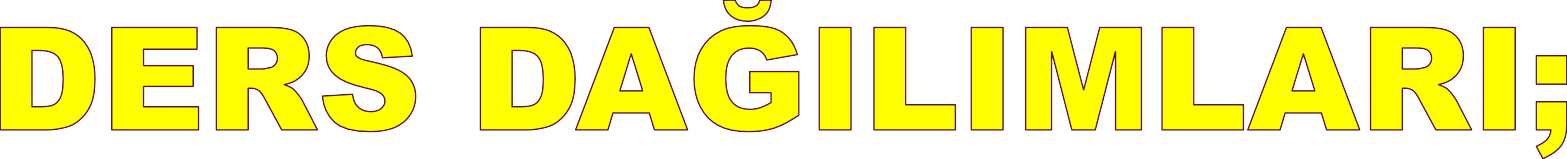 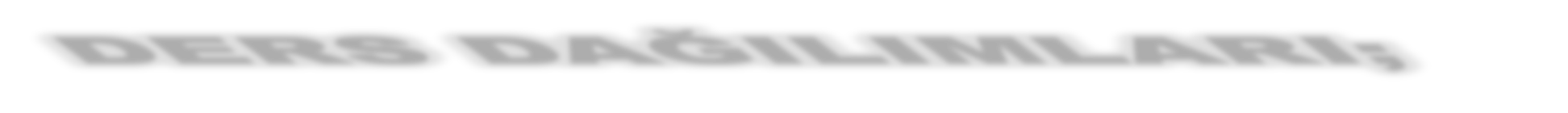 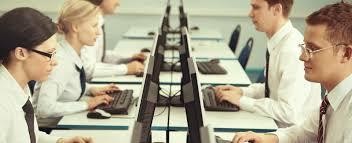 ⦿10. SINIF
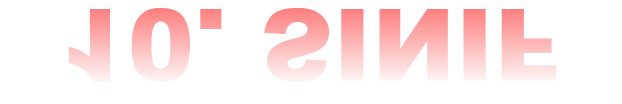 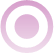 ⦿ Büro Hizmetleri
⦿ Ofis Uygulamaları
⦿ Diksiyon ve Etkili İletişim
⦿ Hızlı Klavye Kullanımı
10. SINIF MESLEK DERSLERİ VE  KAZANIMLARI
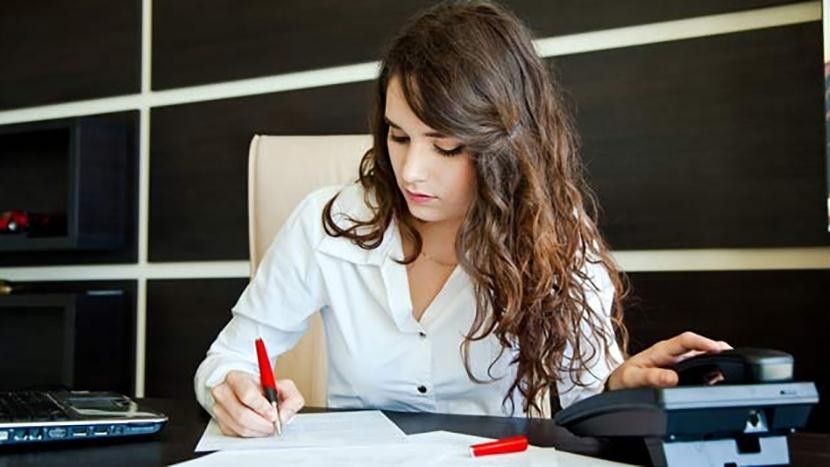 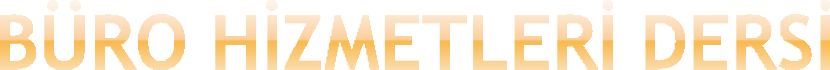 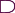 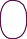 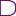 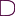 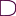 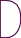 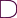 Dersin Amacı :
Bu	derste;  çalışanlarının  modelleri	ile
büroların  kimlerden
yönetimi  oluştuğu,
süreçlerinde
büro
verimli	yönetim
seyahat	ve	toplantı	organizasyonlarını
hazırlama, ergonomik büro dizaynı ve protokol  kurallarına uygun olarak yürütülebilme ile ilgili bilgi ve  becerileri kazanmanız amaçlanmaktadır.
11
10. SINIF MESLEK DERSLERİ VE  KAZANIMLARI
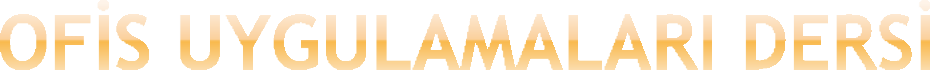 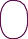 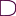 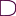 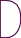 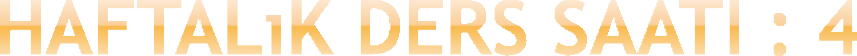 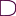 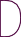 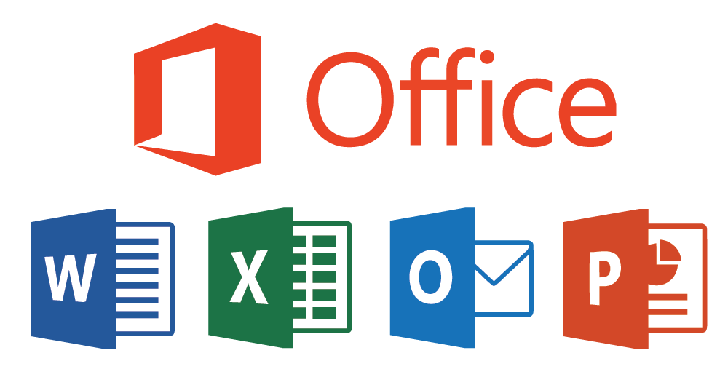 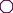 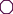 Dersin Amacı :

:Bu derste; kelime işlemci, elektronik tablolama ve sunu  hazırlama programlarını kullanma ile ilgili bilgi ve  becerileri kazanmanız amaçlanmaktadır.
12
10. SINIF MESLEK DERSLERİ VE  KAZANIMLARI
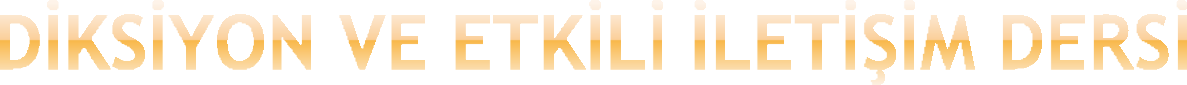 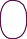 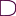 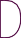 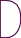 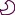 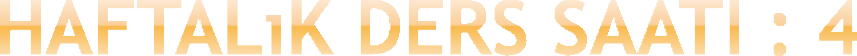 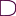 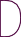 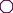 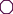 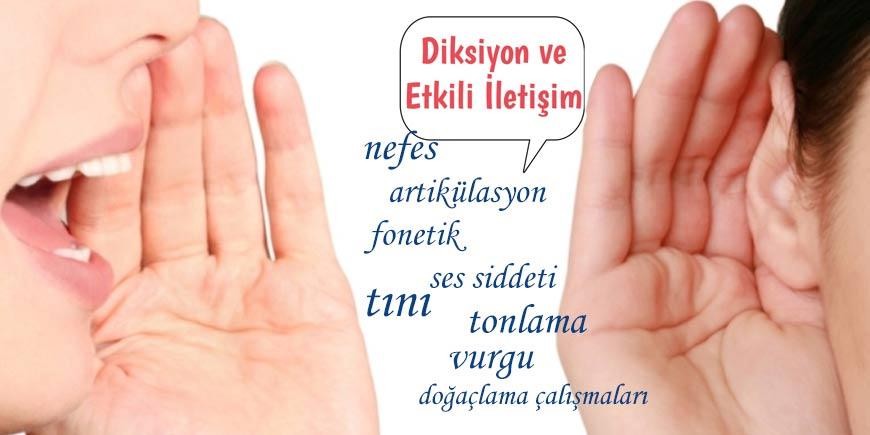 Dersin Amacı :

Bu	derste;	Türkçe’yi	güzel	konuşma	ve	etkili	iletişim
kurma	ile	ilgili	bilgi	ve	becerileri	kazanmanız
13
amaçlanmaktadır.
10. SINIF MESLEK DERSLERİ VE  KAZANIMLARI
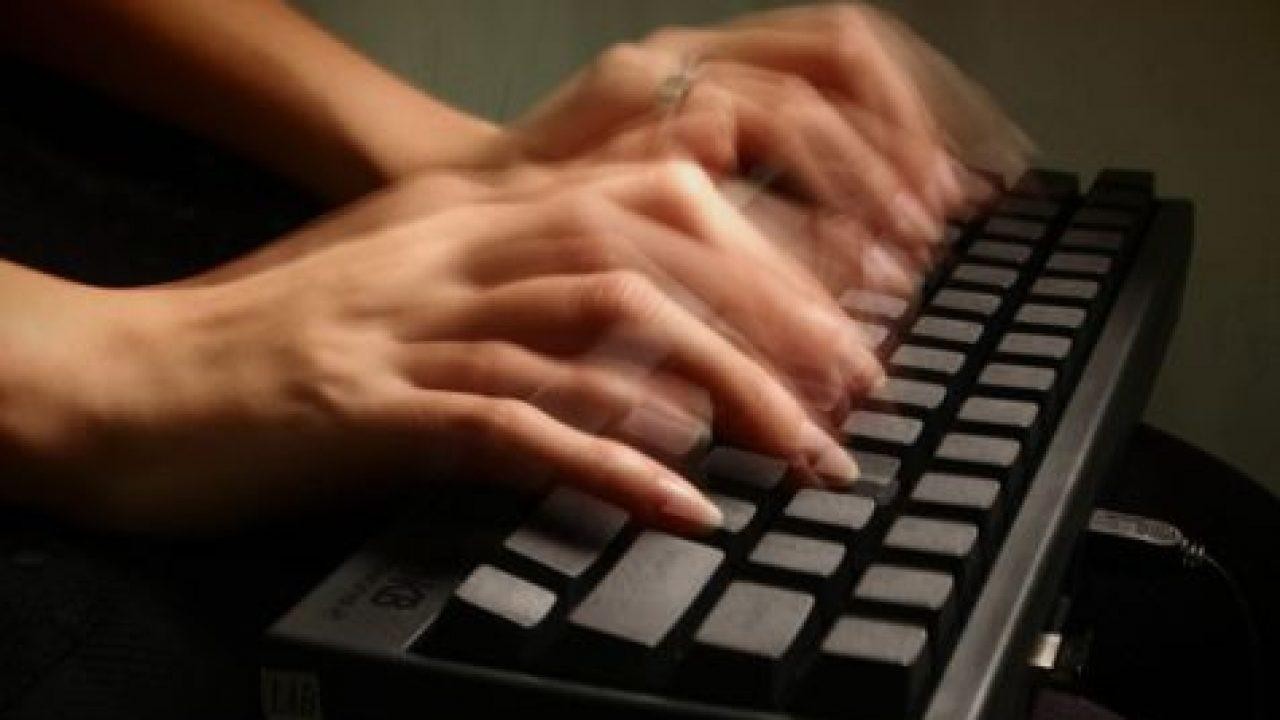 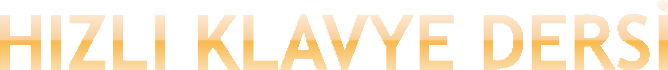 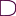 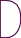 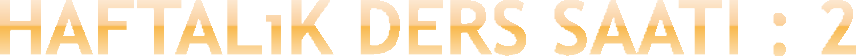 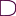 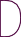 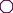 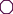 Dersin Amacı :

Bu derste; tuşlara doğru teknikle vurma, süreli ve sesli  metinleri hızlı yazma ile ilgili bilgi ve becerileri  kazanmanız amaçlanmaktadır.
14
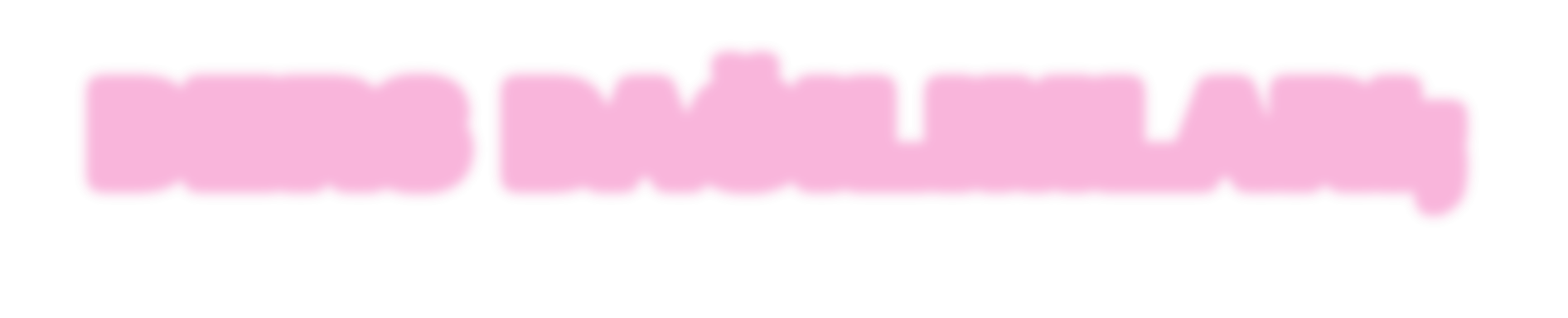 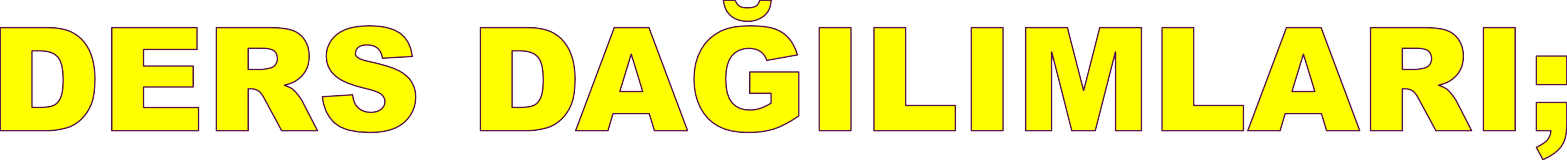 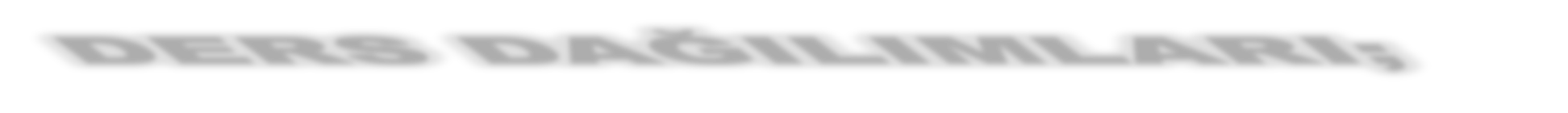 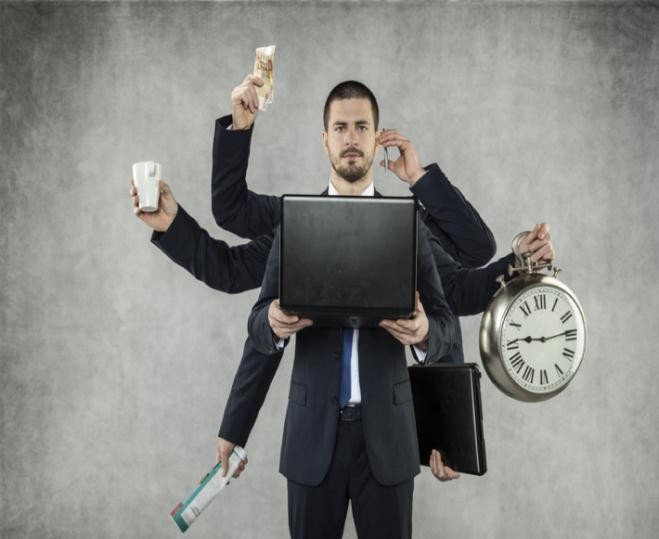 ⦿ 11. SINIF
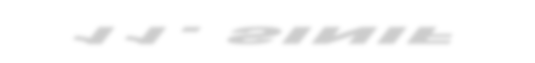 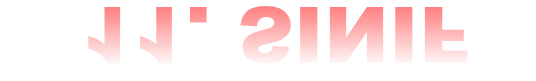 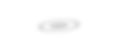 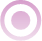 ⦿ Yazışma ve Dosyalama Teknikleri
⦿ İleri Ofis Uygulamaları
⦿ Web Uygulamaları
⦿ Dijital Ofis Uygulamaları
⦿ Mesleki Yabancı Dil
⦿ 12 SINIF
⦿ İşletmelerde Meslek Eğiti
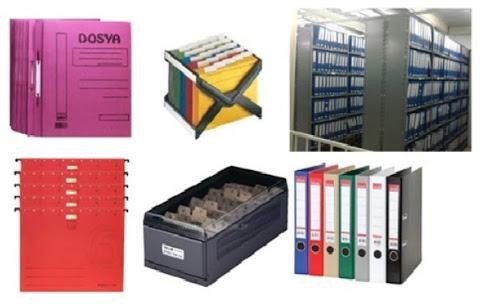 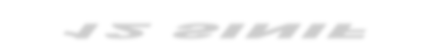 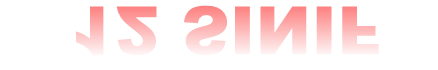 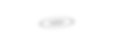 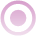 mi
11. SINIF MESLEK DERSLERİ VE  KAZANIMLARI
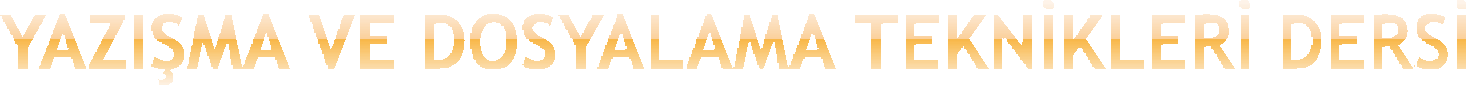 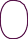 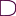 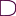 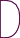 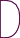 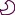 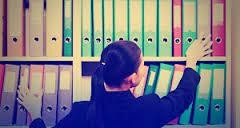 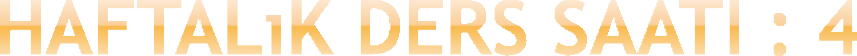 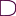 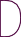 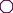 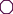 Dersin Amacı :

Bu	derste;	kurum	içi	ve	kurumlar	arası	yazışma yapma,
belgeleri	dosyalayıp
yönetimi	ile	ilgili
arşivleme	ve	elektronik	belge
bilgi	ve	becerileri	kazanmanız
amaçlanmaktadır.
16
11. SINIF MESLEK DERSLERİ VE  KAZANIMLARI
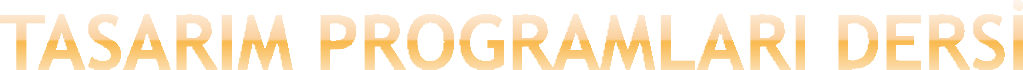 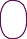 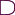 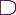 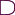 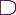 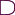 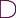 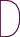 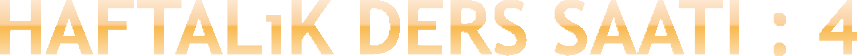 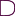 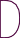 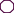 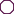 Dersin Amacı :
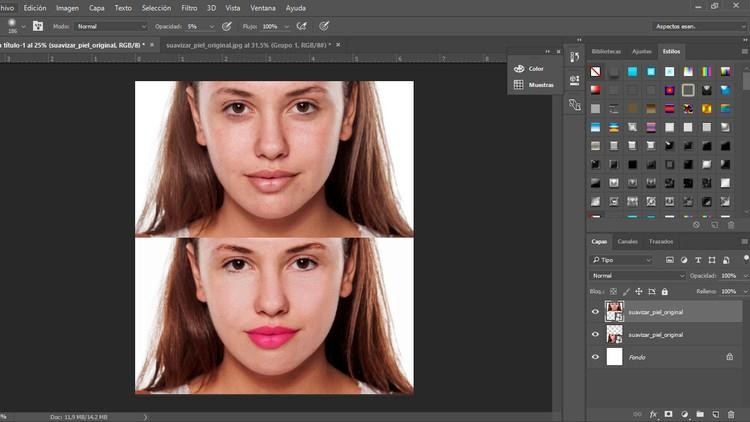 Bu	derste;	bilgisayarda
düzenleme,
fotoğraf
manipülasyon
ve
mizanpaj yapma ile ilgili  bilgi	ve	becerileri  kazanmanız  amaçlanmaktadır.
17
11. SINIF MESLEK DERSLERİ VE  KAZANIMLARI
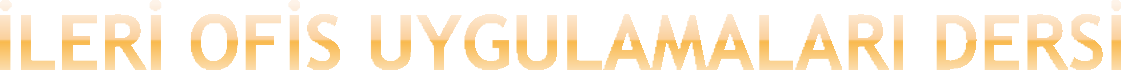 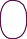 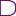 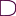 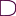 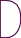 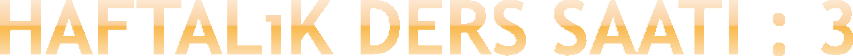 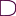 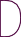 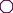 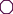 Dersin Amacı :

Bu derste; kelime işlemci,  elektronik tablolama ve  veri tabanı programı  kullanma ile ilgili bilgi ve  becerileri kazanmanız  amaçlanmaktadır.
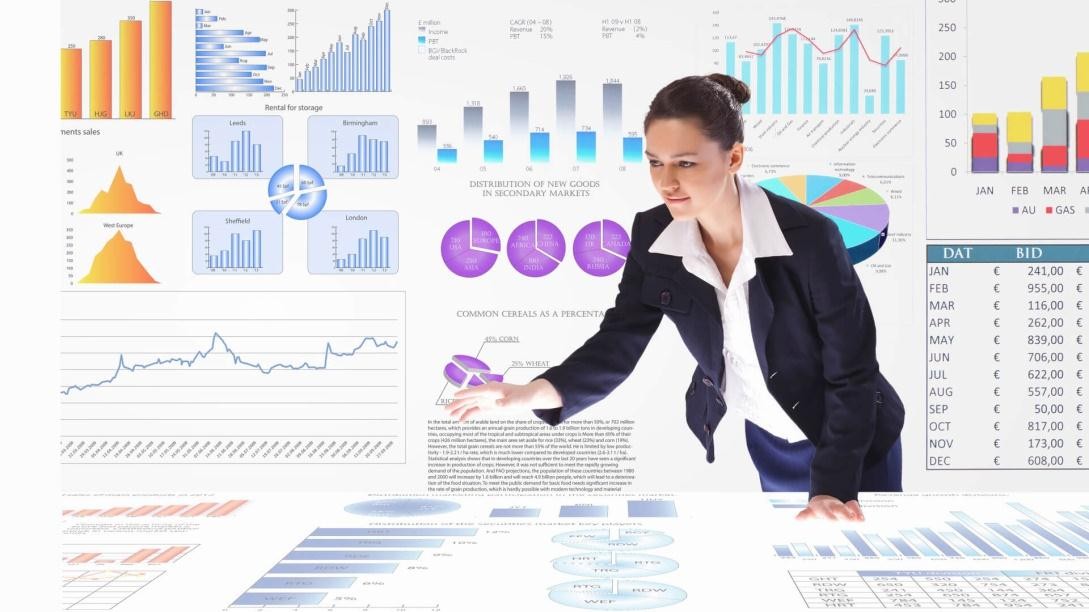 18
11. SINIF MESLEK DERSLERİ VE  KAZANIMLARI
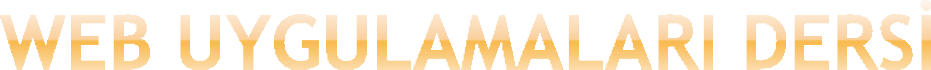 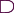 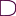 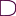 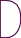 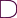 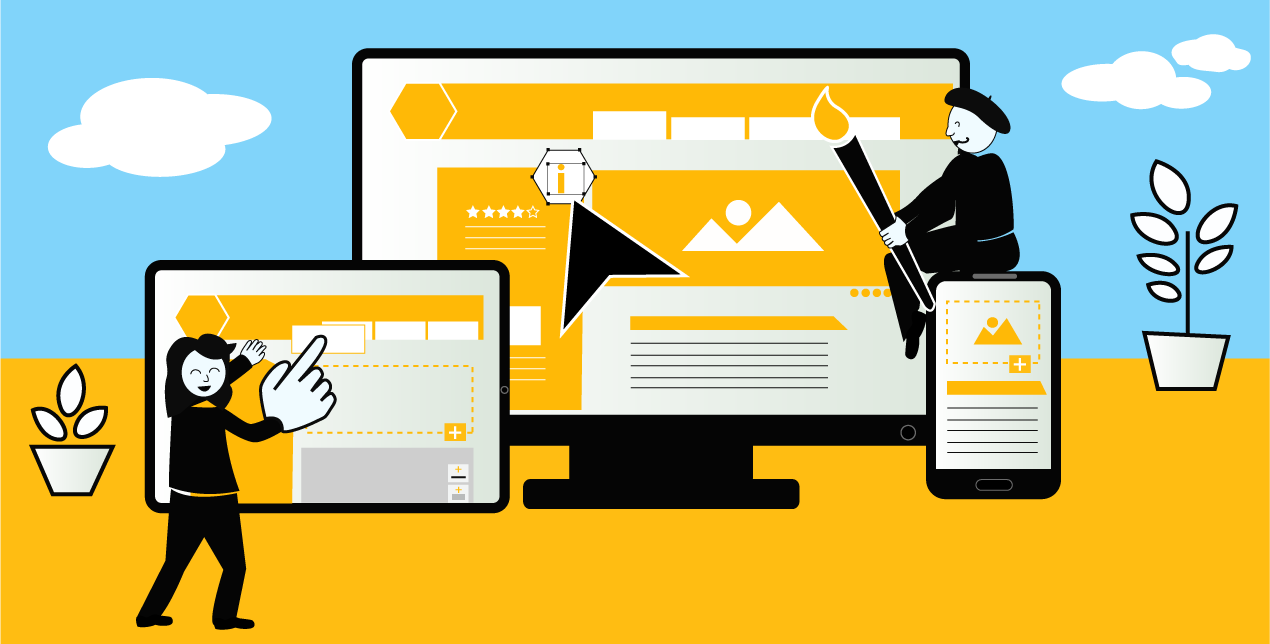 Dersin Amacı :

Bu derste; web editörü yardımıyla web sitesi tasarlama,  yönetme ve yayınlama ile ilgili bilgi ve becerilerin  kazanmanız amaçlanmaktadır.
19
11. SINIF MESLEK DERSLERİ VE  KAZANIMLARI
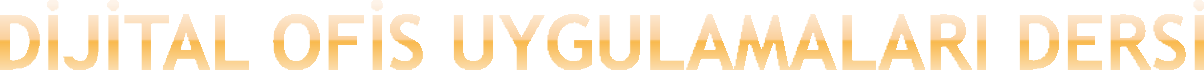 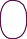 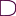 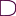 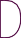 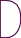 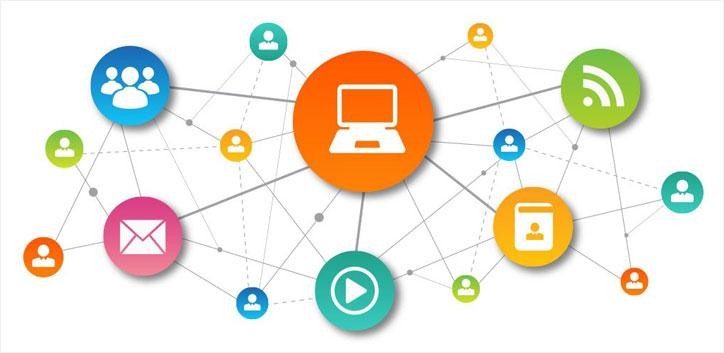 Dersin Amacı :

Bu	derste;	elektronik	posta,	arama	motorları,	internet
reklamları		ve	çevrimiçi	dokümanları	güvenli	ve	etik  kurallara	uygun	kullanma	ile
ilgili	bilgi	ve	becerileri
kazanmanız amaçlanmaktadır.
20
11. SINIF MESLEK DERSLERİ VE  KAZANIMLARI
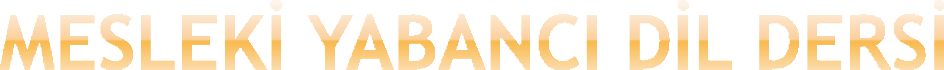 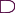 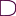 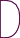 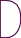 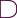 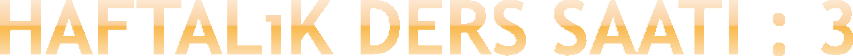 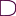 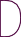 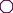 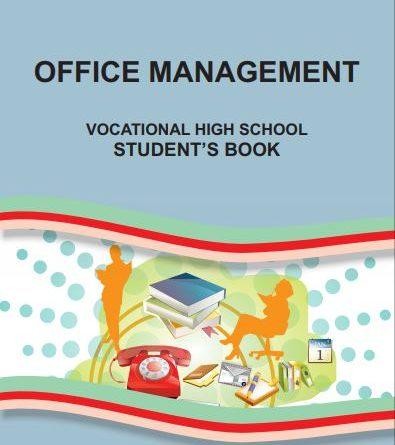 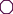 Dersin Amacı :

Bu derste; mesleki yabancı  dilde alanla ilgili bilgi ve  becerileri	kazanmanız  amaçlanmaktadır.
21
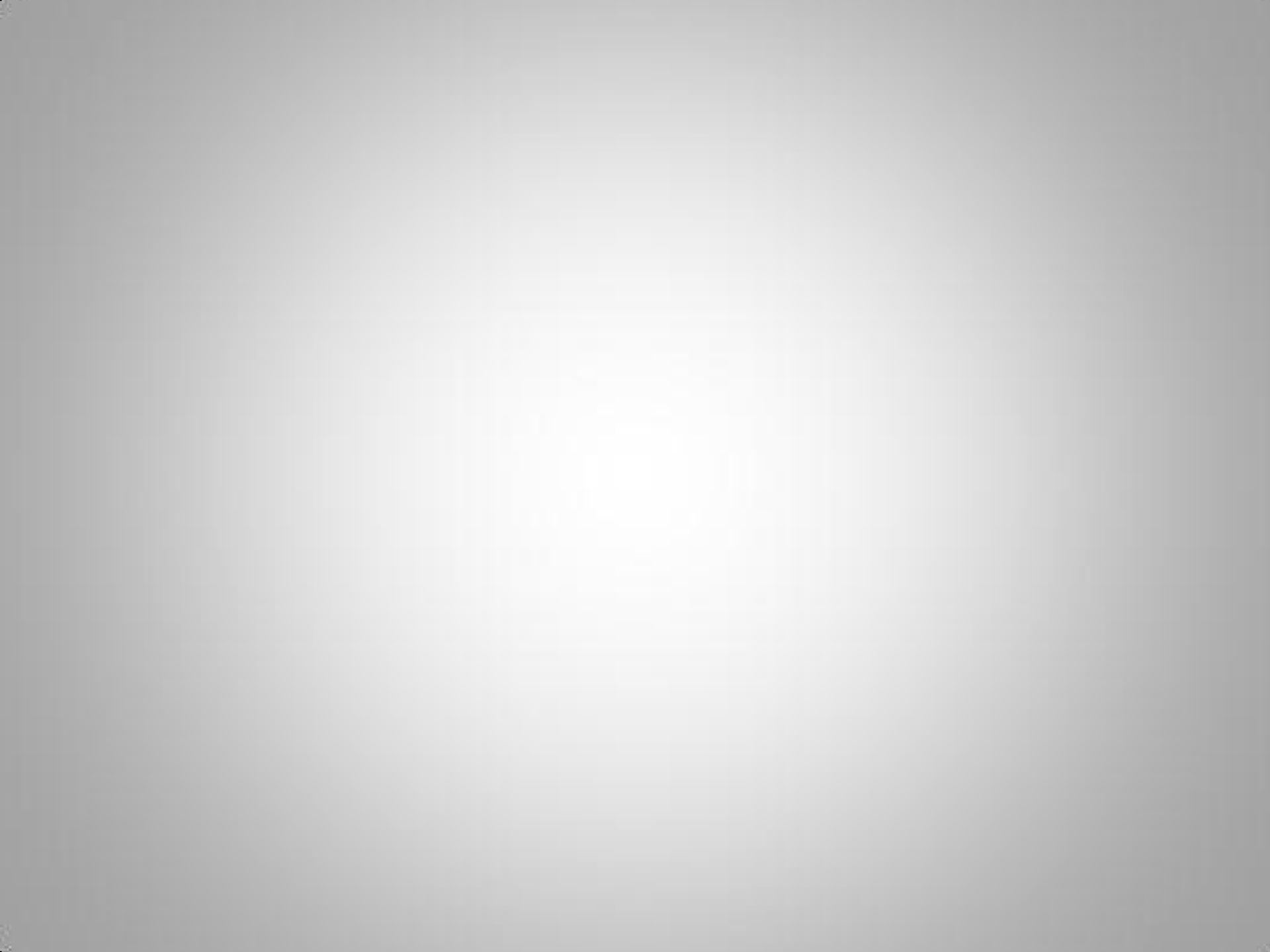 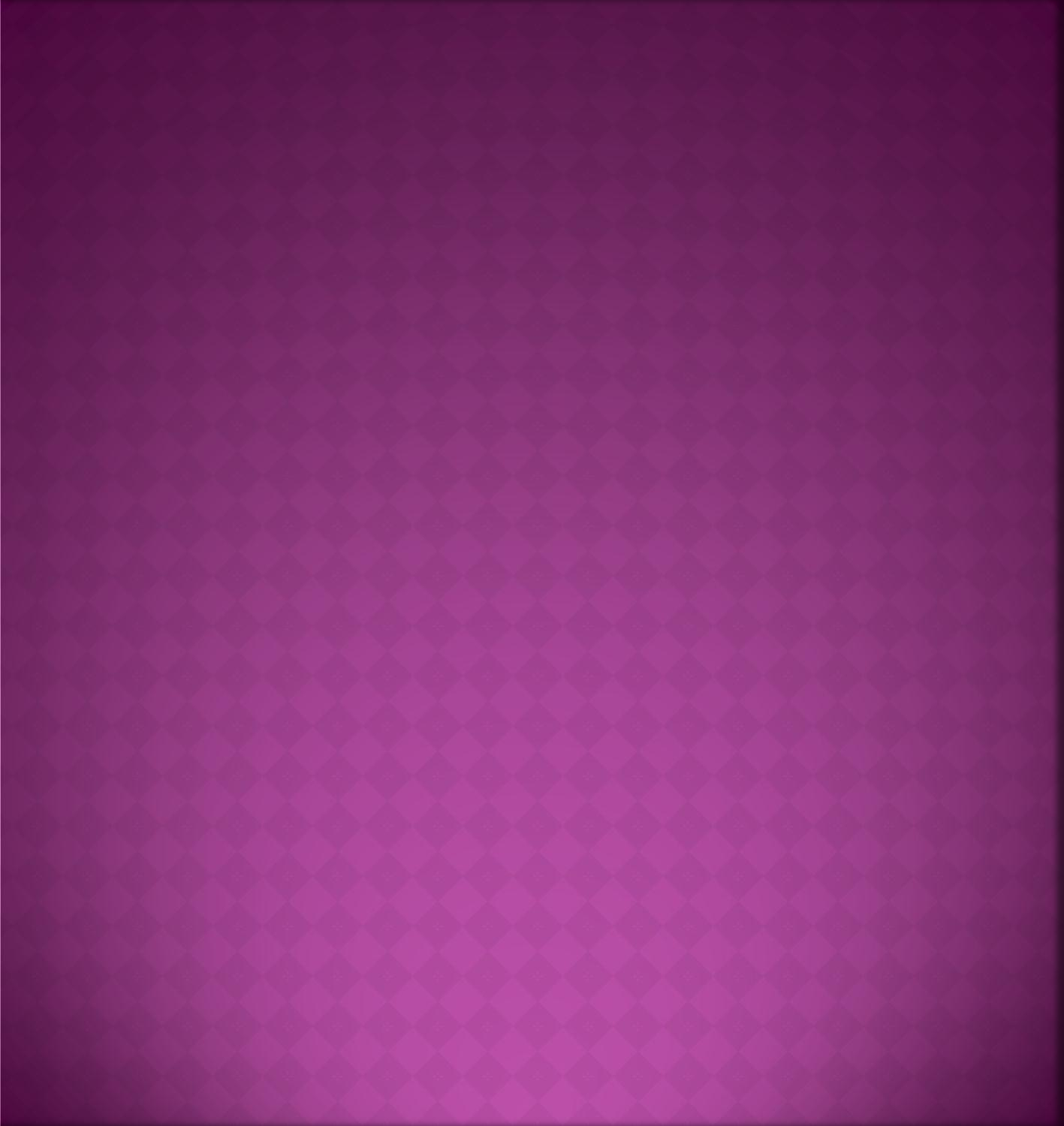 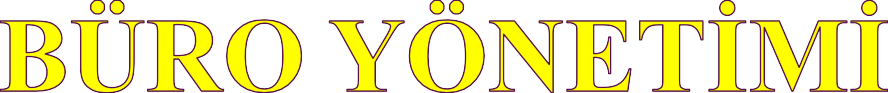 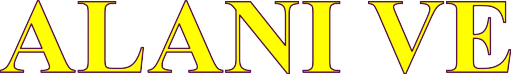 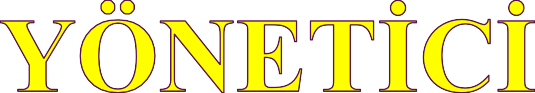 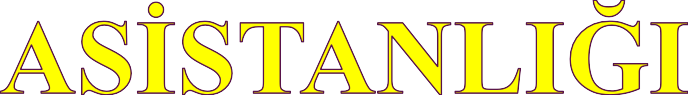 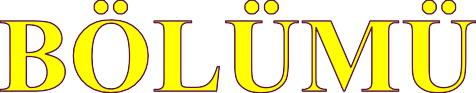 İŞ İMKANLARI
Devlet Kurumlarına Memur olarak  atanabilirsiniz.
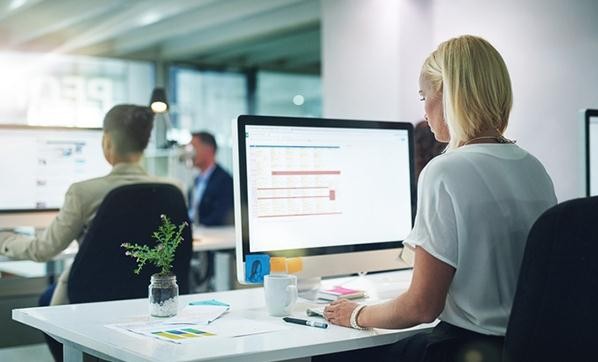 İnsan Kaynakları ve Halkla İlişkiler  departmanlarında çalışabilirsiniz.
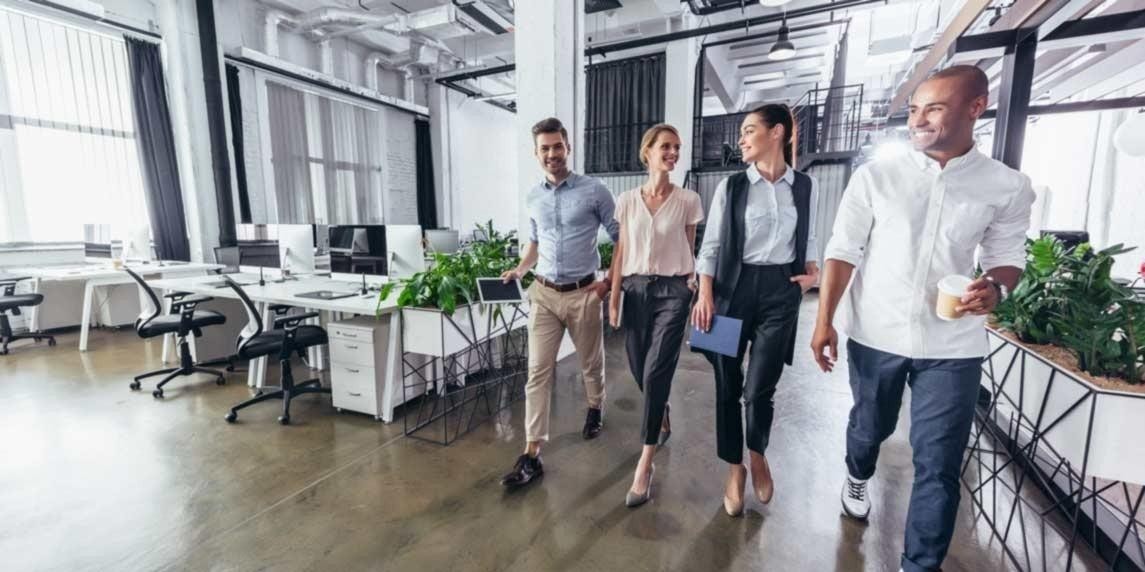 Çağrı Merkezi Elemanı olarak çalışabilirsiniz.
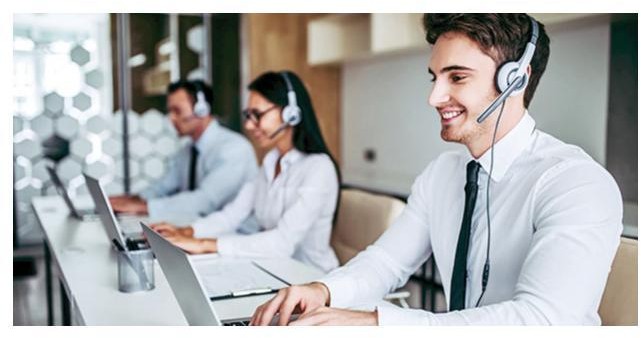 Hastanelerde Tıbbi Sekreter olarak  çalışabilirsiniz.
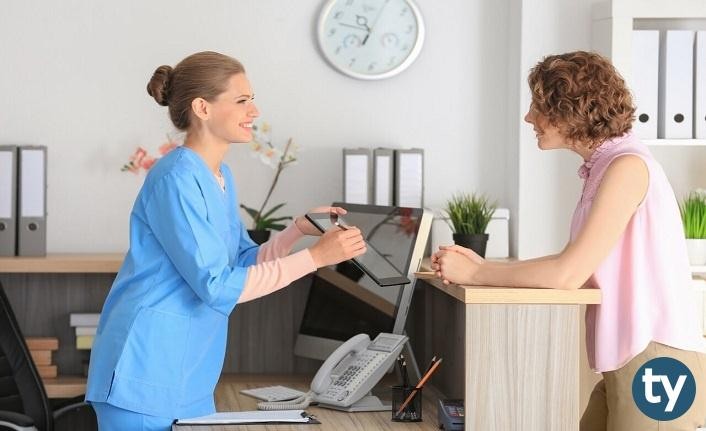 Avukatlık bürolarında Hukuk Sekreteri olarak  çalışabilirsiniz.
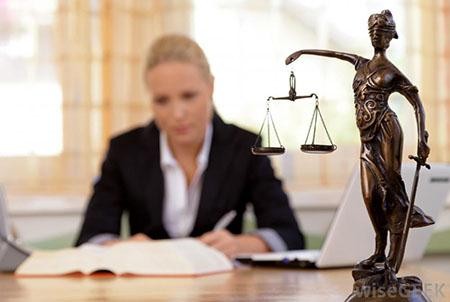 Adalet Saraylarında Zabıt Katibi olabilirsiniz.
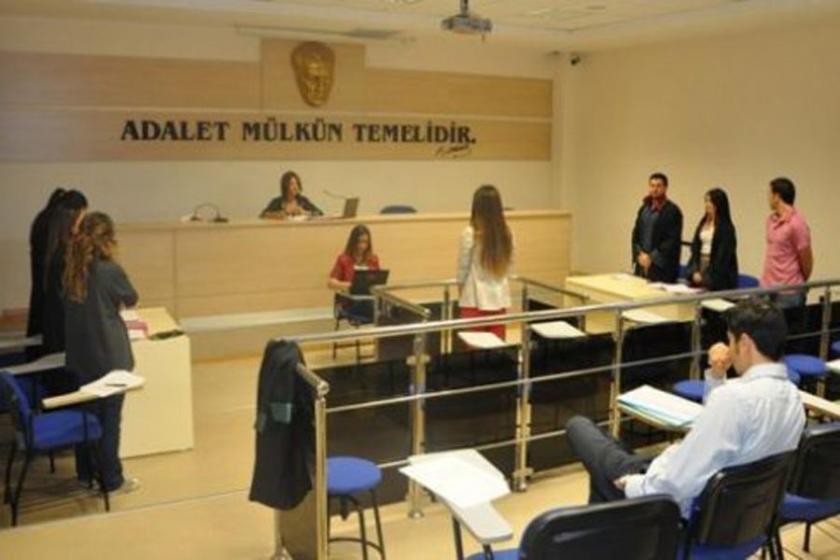 Ayrıca

Çeşitli İşletmeler ve idarelerinde,

Hekimlik Bürolarında,

Mühendislik Bürolarında,

Mimarlık Bürolarında

Hatta tüm iş kollarında iş bulabilme imkanına  sahipsiniz.
BÜRO YÖNETİMİ ALANI
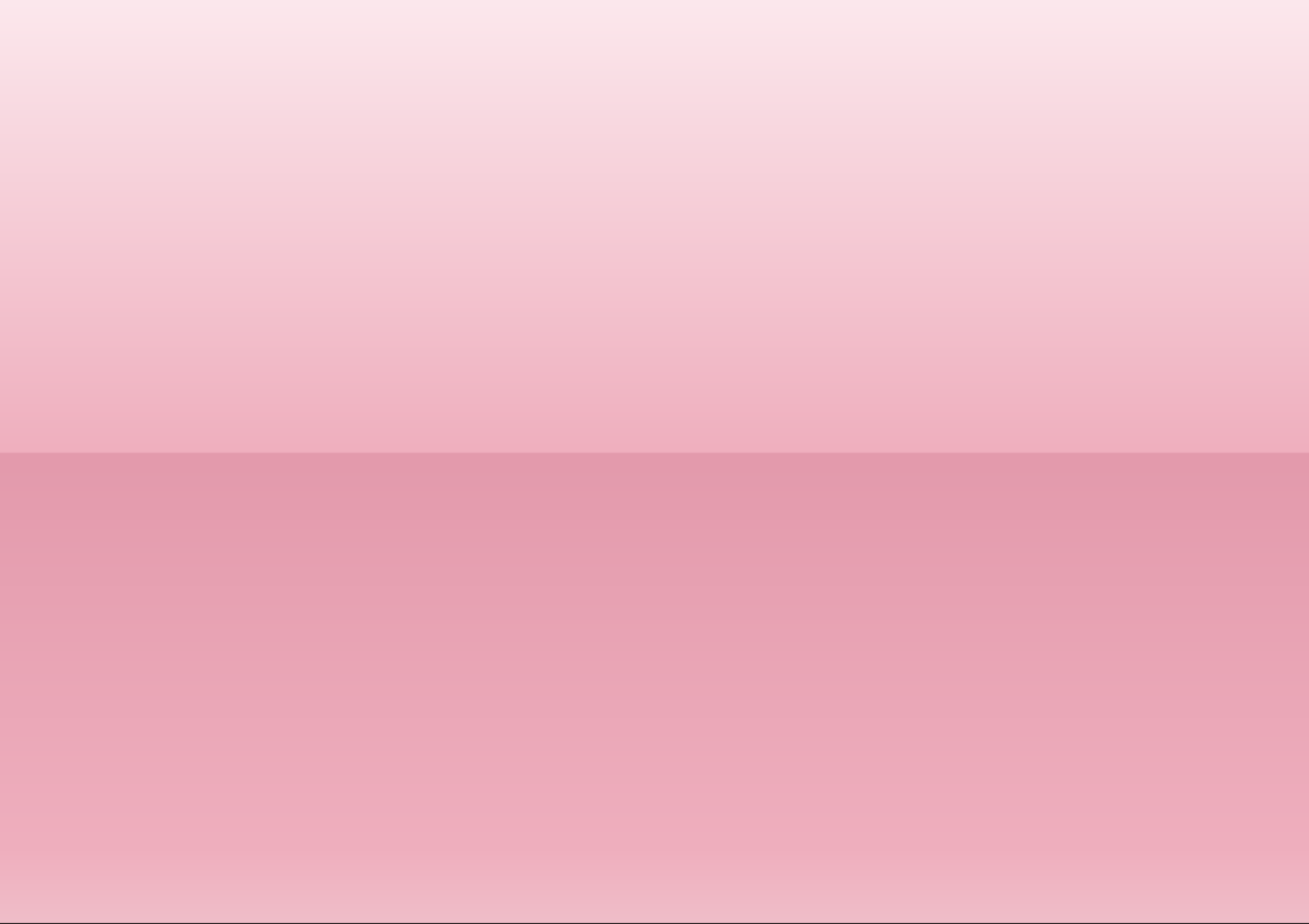 LİSANS PROGRAMLARI( 4 YIL)

Sağlık Yönetimi
İnsan Kaynakları
ÖN LİSANS PROGRAMLARI( 2 YIL)
Büro Yönetimi ve Yönetici Asistanlığı
İnsan Kaynakları Yönetimi
İşletme Yönetimi
Ağız Ve Diş Sağlığı
Emlak Ve Emlak Yönetimi
Sağlık Kurumları İşletmeciliği
Tıbbı Dokümantasyon Ve Sekreterlik
Tıbbı Tanıtım Ve Pazarlama
Hukuk Büro Yönetimi ve Sekreterliği
Kooperatifçilik
Çağrı Merkezi Hizmetleri
Nüfus ve Vatandaşlık
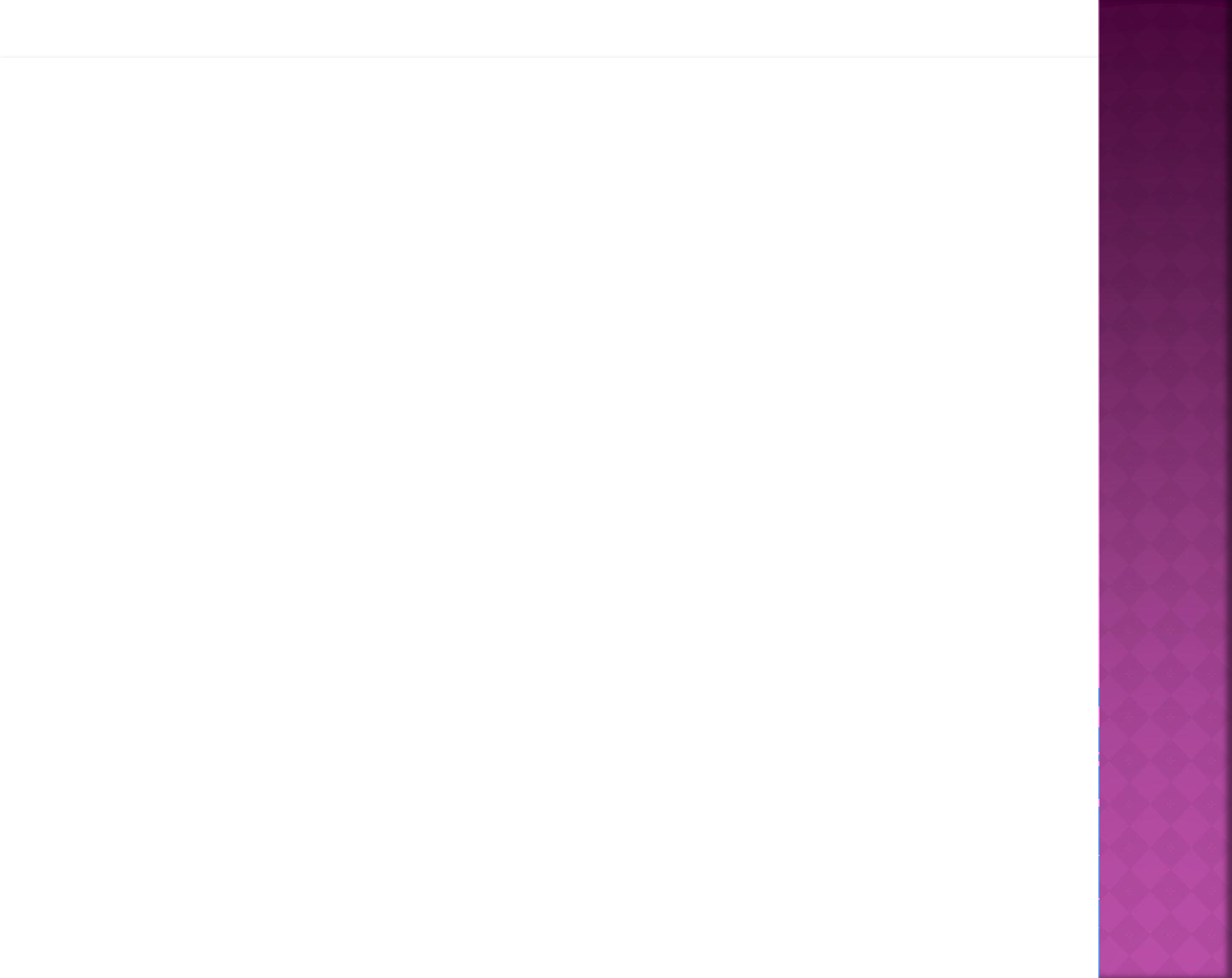 DGS İLE GİRİLEBİLECEK BÖLÜMLER
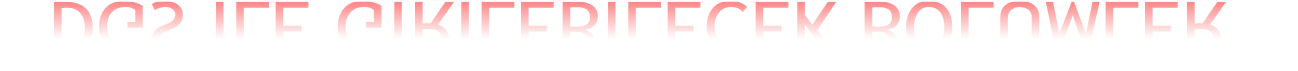 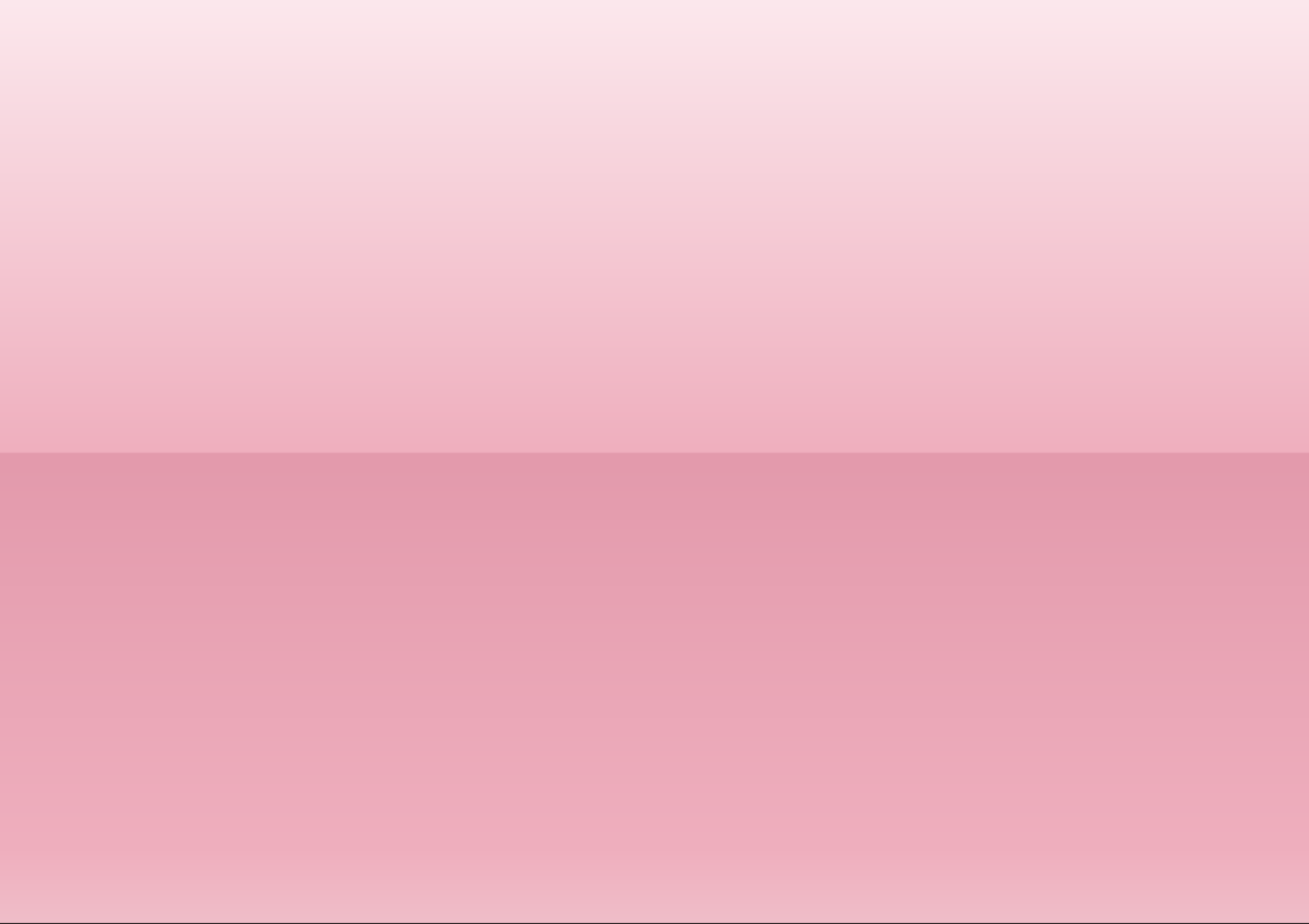 Halkla İlişkiler
Halkla İlişkiler ve Reklamcılık
Halkla İlişkiler ve Tanıtım
İşletme Bilgi Yönetimi
Reklamcılık ve Halkla İlişkiler
Sağlık Kurumları İşletmeciliği
Yönetim Bilişim Sistemleri
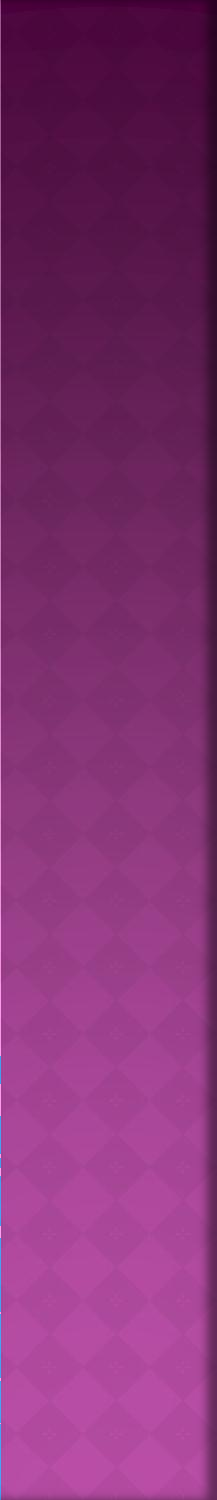 SİNCAN AHMET ANDİÇEN MTAL
BÜRO YÖNETİMİ ALANI
2024